Obesity Trends* Among U.S. AdultsBRFSS, 1985
(*BMI ≥30, or ~ 30 lbs. overweight for 5’ 4” person)
No Data           <10%          10%–14%
Obesity Trends* Among U.S. AdultsBRFSS, 1986
(*BMI ≥30, or ~ 30 lbs. overweight for 5’ 4” person)
No Data           <10%          10%–14%
Obesity Trends* Among U.S. AdultsBRFSS, 1987
(*BMI ≥30, or ~ 30 lbs. overweight for 5’ 4” person)
No Data           <10%          10%–14%
Obesity Trends* Among U.S. AdultsBRFSS, 1988
(*BMI ≥30, or ~ 30 lbs. overweight for 5’ 4” person)
No Data           <10%          10%–14%
Obesity Trends* Among U.S. AdultsBRFSS, 1989
(*BMI ≥30, or ~ 30 lbs. overweight for 5’ 4” person)
No Data           <10%          10%–14%
Obesity Trends* Among U.S. AdultsBRFSS, 1990
(*BMI ≥30, or ~ 30 lbs. overweight for 5’ 4” person)
No Data           <10%          10%–14%
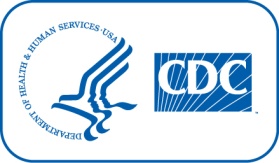 Obesity Trends* Among U.S. AdultsBRFSS, 1991
(*BMI ≥30, or ~ 30 lbs. overweight for 5’ 4” person)
No Data           <10%          10%–14%	    15%–19%
Obesity Trends* Among U.S. AdultsBRFSS, 1992
(*BMI ≥30, or ~ 30 lbs. overweight for 5’ 4” person)
No Data           <10%          10%–14%	    15%–19%
Obesity Trends* Among U.S. AdultsBRFSS, 1993
(*BMI ≥30, or ~ 30 lbs. overweight for 5’ 4” person)
No Data           <10%          10%–14%	    15%–19%
Obesity Trends* Among U.S. AdultsBRFSS, 1994
(*BMI ≥30, or ~ 30 lbs. overweight for 5’ 4” person)
No Data           <10%          10%–14%	    15%–19%
Obesity Trends* Among U.S. AdultsBRFSS, 1995
(*BMI ≥30, or ~ 30 lbs. overweight for 5’ 4” person)
No Data           <10%          10%–14%	    15%–19%
Obesity Trends* Among U.S. AdultsBRFSS, 1996
(*BMI ≥30, or ~ 30 lbs. overweight for 5’ 4” person)
No Data           <10%          10%–14%	    15%–19%
Obesity Trends* Among U.S. AdultsBRFSS, 1997
(*BMI ≥30, or ~ 30 lbs. overweight for 5’ 4” person)
No Data          <10%           10%–14%	    15%–19%           ≥20%
Obesity Trends* Among U.S. AdultsBRFSS, 1998
(*BMI ≥30, or ~ 30 lbs. overweight for 5’ 4” person)
No Data          <10%           10%–14%	    15%–19%           ≥20%
Obesity Trends* Among U.S. AdultsBRFSS, 1999
(*BMI ≥30, or ~ 30 lbs. overweight for 5’ 4” person)
No Data          <10%           10%–14%	    15%–19%           ≥20%
Obesity Trends* Among U.S. AdultsBRFSS, 2000
(*BMI ≥30, or ~ 30 lbs. overweight for 5’ 4” person)
No Data          <10%           10%–14%	    15%–19%           ≥20%
Obesity Trends* Among U.S. AdultsBRFSS, 2001
(*BMI ≥30, or ~ 30 lbs. overweight for 5’ 4” person)
No Data          <10%           10%–14%	    15%–19%           20%–24%          ≥25%
Obesity Trends* Among U.S. AdultsBRFSS, 2002
(*BMI ≥30, or ~ 30 lbs. overweight for 5’ 4” person)
No Data          <10%           10%–14%	    15%–19%           20%–24%          ≥25%
Obesity Trends* Among U.S. AdultsBRFSS, 2003
(*BMI ≥30, or ~ 30 lbs. overweight for 5’ 4” person)
No Data          <10%           10%–14%	    15%–19%           20%–24%          ≥25%
Obesity Trends* Among U.S. AdultsBRFSS, 2004
(*BMI ≥30, or ~ 30 lbs. overweight for 5’ 4” person)
No Data          <10%           10%–14%	    15%–19%           20%–24%          ≥25%
Obesity Trends* Among U.S. AdultsBRFSS, 2005
(*BMI ≥30, or ~ 30 lbs. overweight for 5’ 4” person)
No Data          <10%           10%–14%	    15%–19%           20%–24%          25%–29%           ≥30%
Obesity Trends* Among U.S. AdultsBRFSS, 2006
(*BMI ≥30, or ~ 30 lbs. overweight for 5’ 4” person)
No Data          <10%           10%–14%	    15%–19%           20%–24%          25%–29%           ≥30%
Obesity Trends* Among U.S. AdultsBRFSS, 2007
(*BMI ≥30, or ~ 30 lbs. overweight for 5’ 4” person)
No Data          <10%           10%–14%	    15%–19%           20%–24%          25%–29%           ≥30%
Obesity Trends* Among U.S. AdultsBRFSS, 2008
(*BMI ≥30, or ~ 30 lbs. overweight for 5’ 4” person)
No Data          <10%           10%–14%	    15%–19%           20%–24%          25%–29%           ≥30%
Obesity Trends* Among U.S. AdultsBRFSS, 2009
(*BMI ≥30, or ~ 30 lbs. overweight for 5’ 4” person)
No Data          <10%           10%–14%	    15%–19%           20%–24%          25%–29%           ≥30%
Obesity Trends* Among U.S. AdultsBRFSS, 2010
(*BMI ≥30, or ~ 30 lbs. overweight for 5’ 4” person)
No Data          <10%           10%–14%	    15%–19%           20%–24%          25%–29%           ≥30%